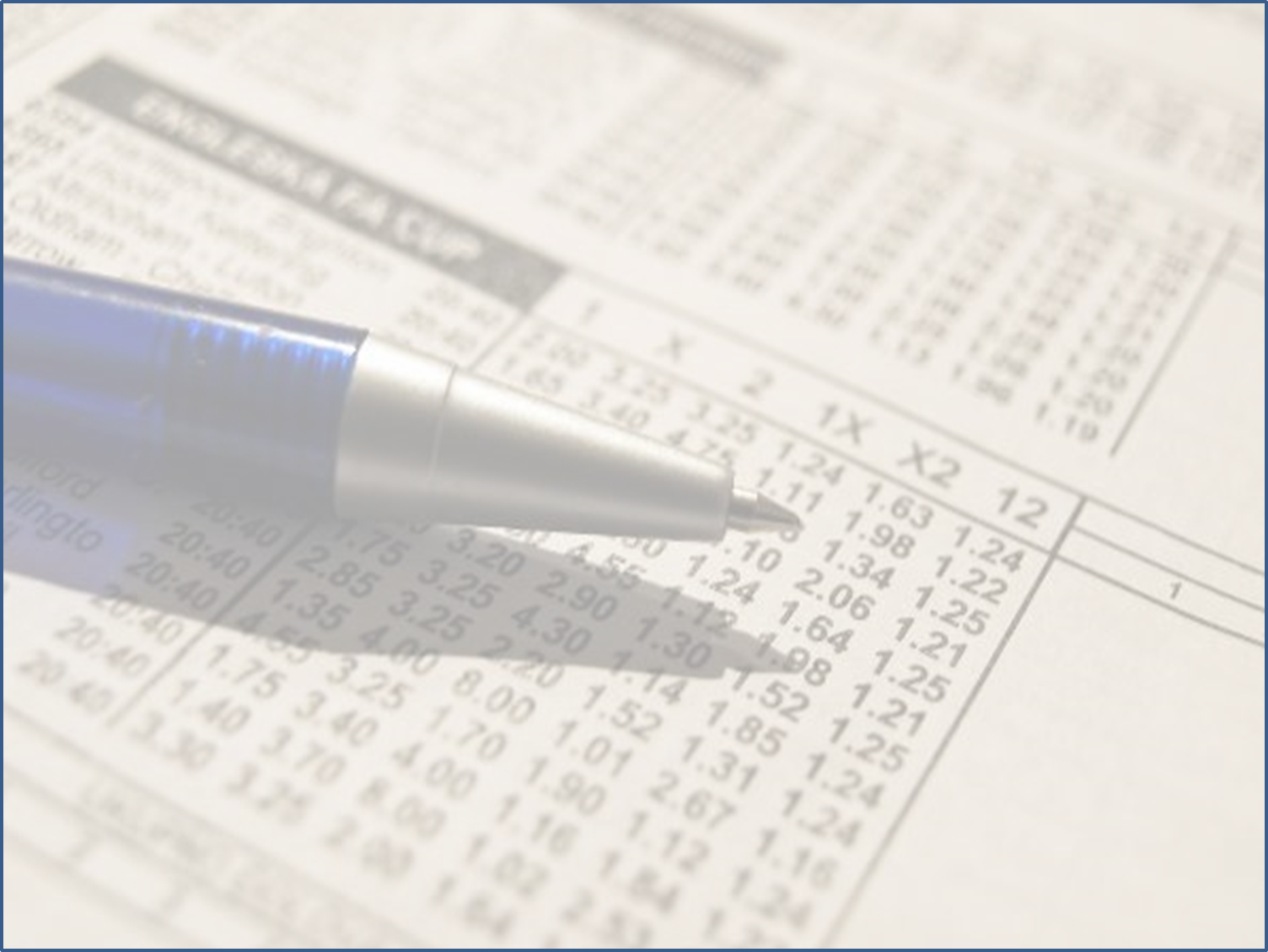 Matematika u klađenju
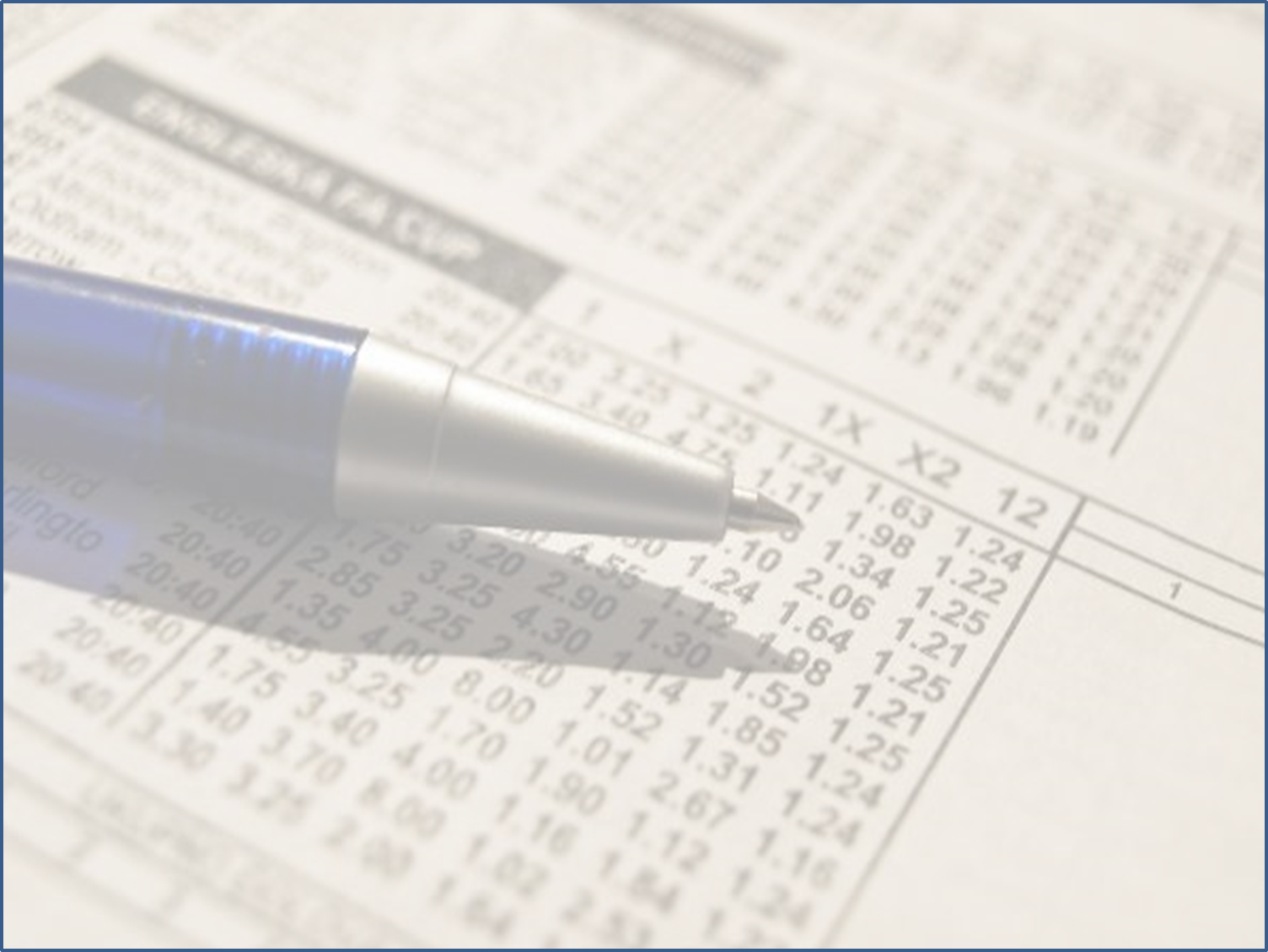 Uvod
Prema istraživanju 33% zadarskih srednjoškolaca često posjećuje kladionice i u zadnje vrijeme se postotak drastično povećava. 
Kladionice tjedno posjeti pola milijuna Hrvata
Sportsko klađenje se zasniva na iluziji da dobro poznavanje sporta znači siguran dobitak.
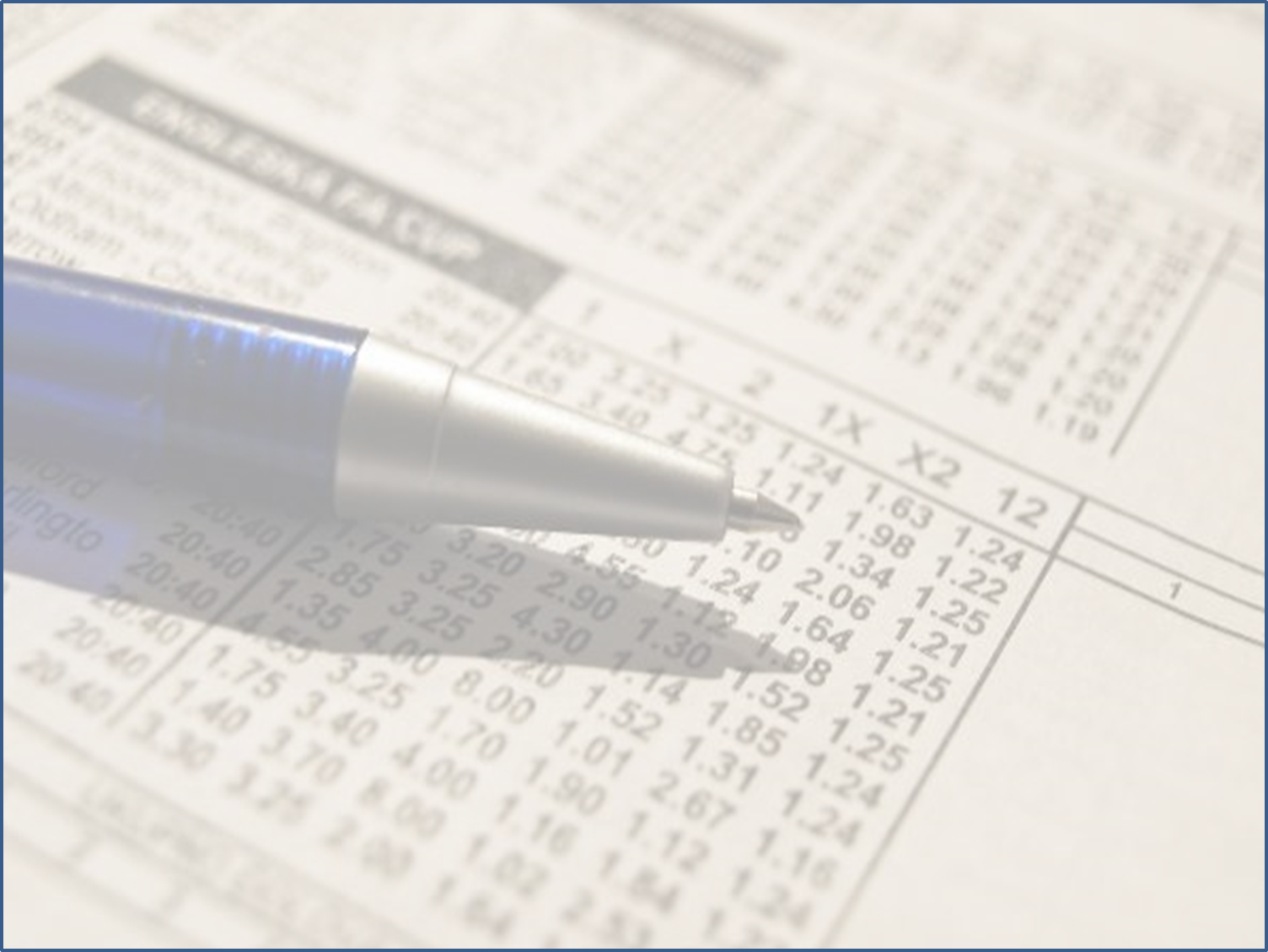 Što su koeficijenti?
Koeficijent je broj koji nam govori koliko puta ćemo uvećati uloženi novac u slučaju da točno predvidimo ishod neke sportske utakmice.
Ako je vjerojatnost za pobjedu tima A veća koeficijent je manji, ako je vjerojatnost za pobjedu tima A manja koeficijent je veći.
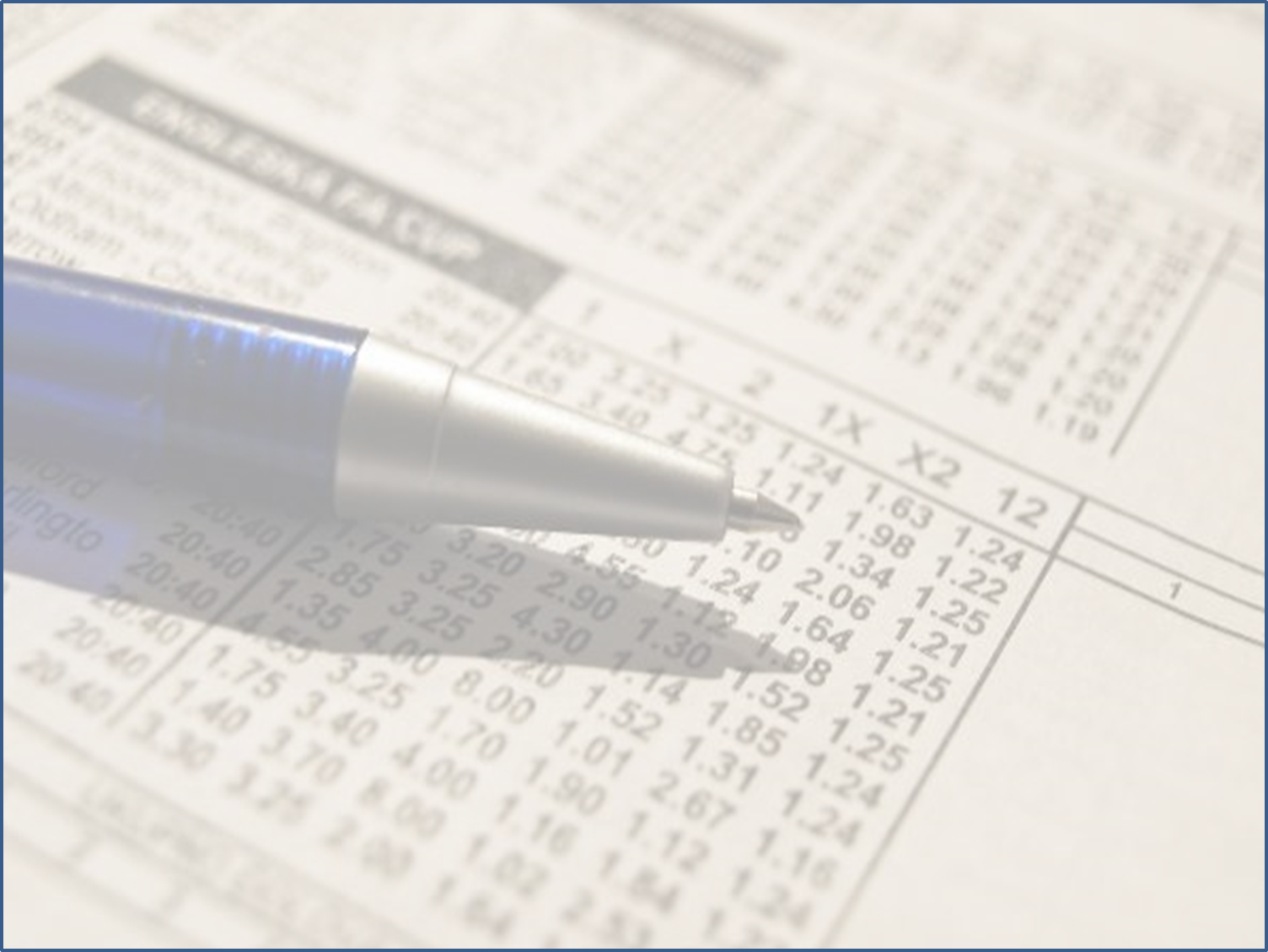 Računanje koeficijenta
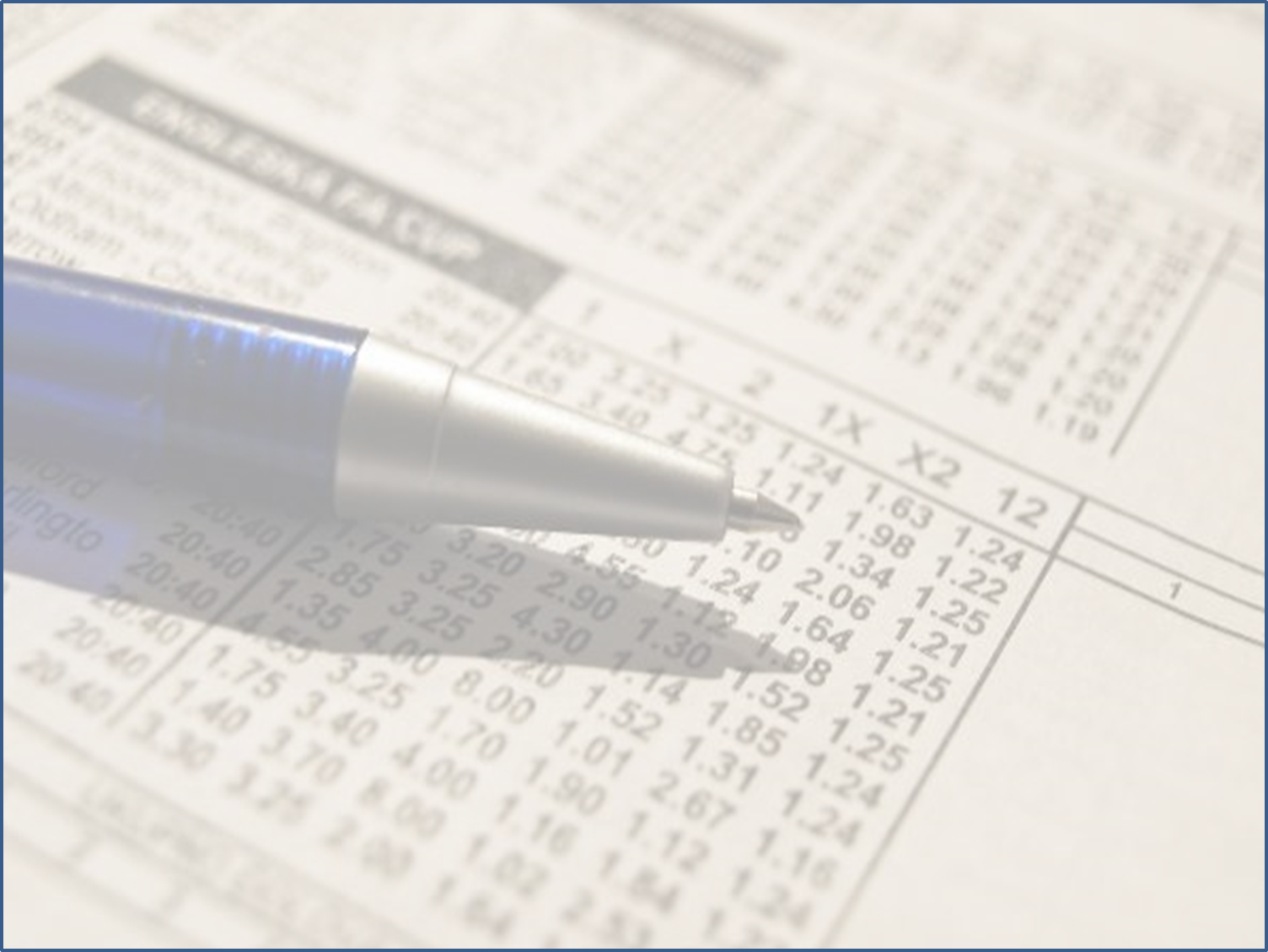 Primjer klađenja
U sportovima u kojima postoji dva ishoda događaja(tenis,stolni tenis, obaranje ruku...):
Npr. ulog 10 kn na pobjedu A
-Pobjeda A – dobitak: 10*1.30=13 kn
-Poraz A – dobitak: 0 kn
Ulog 10 kn na pobjedu B:
-Pobjeda B – dobitak: 10*2.10=21 kn
-Poraz B – dobitak: 0 kn
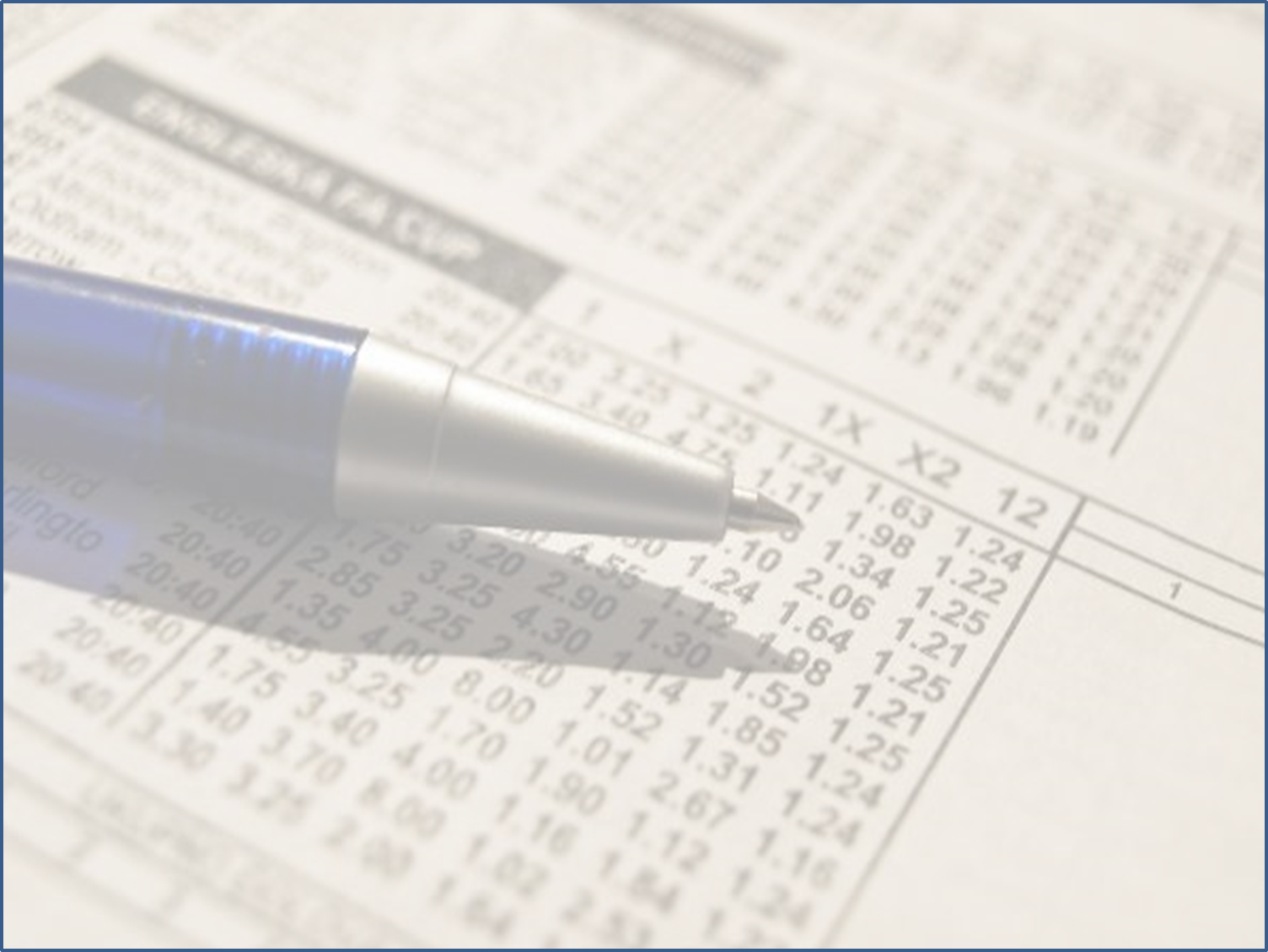 Naknade
Država uzima 5% od uloga
Kladionica uzima 10% ili više od dobitka
Npr. ulog je 10 kn, a koeficijent 20
Pretpostavljeni dobitak je 200 kn 
Nakon državne naknade 9.5 kn(ulog)*20=190 kn
Nakon kladionične naknade: 		       190kn -10%*190kn=171kn
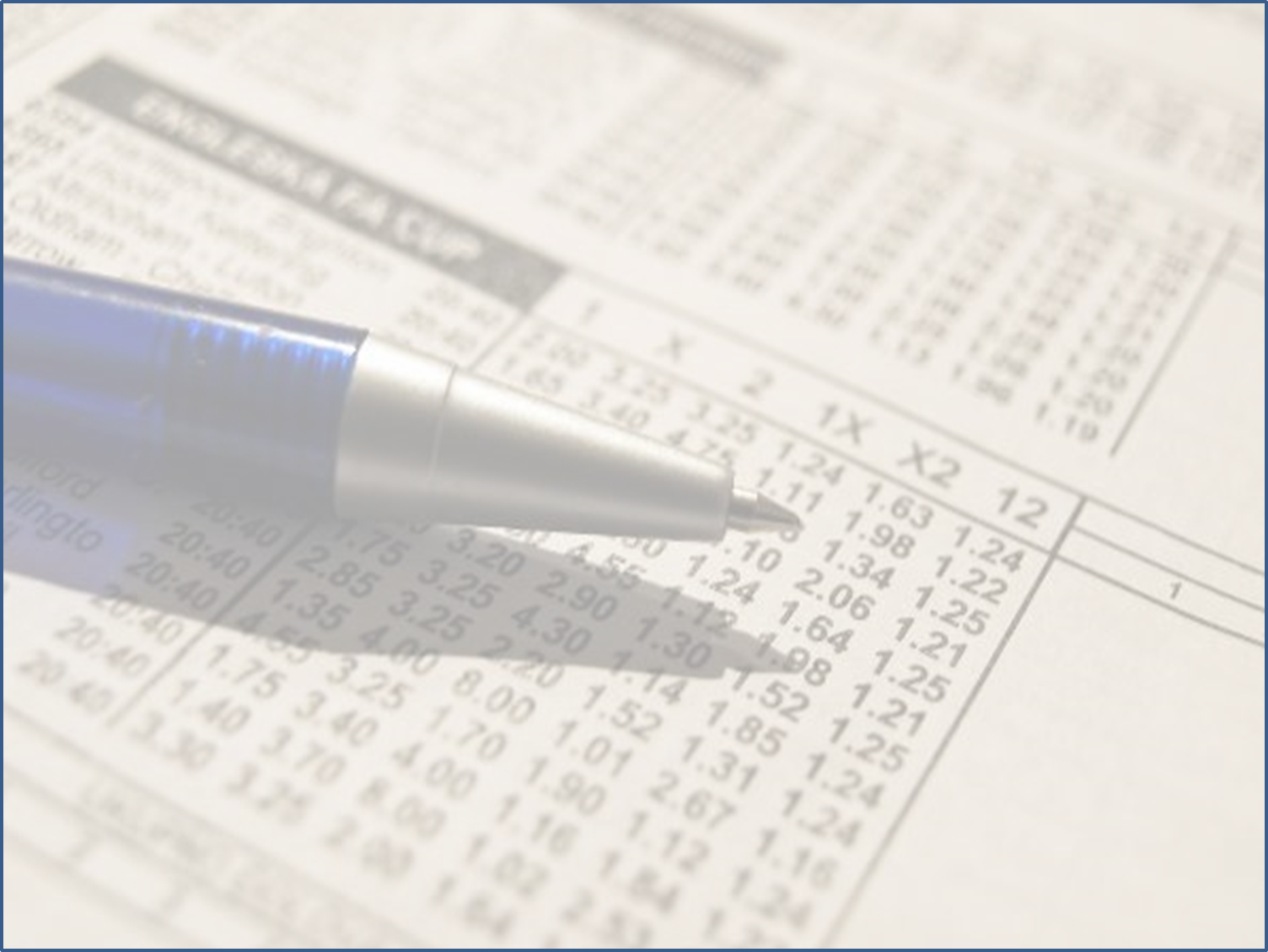 Na koji način funkcioniraju kladionice
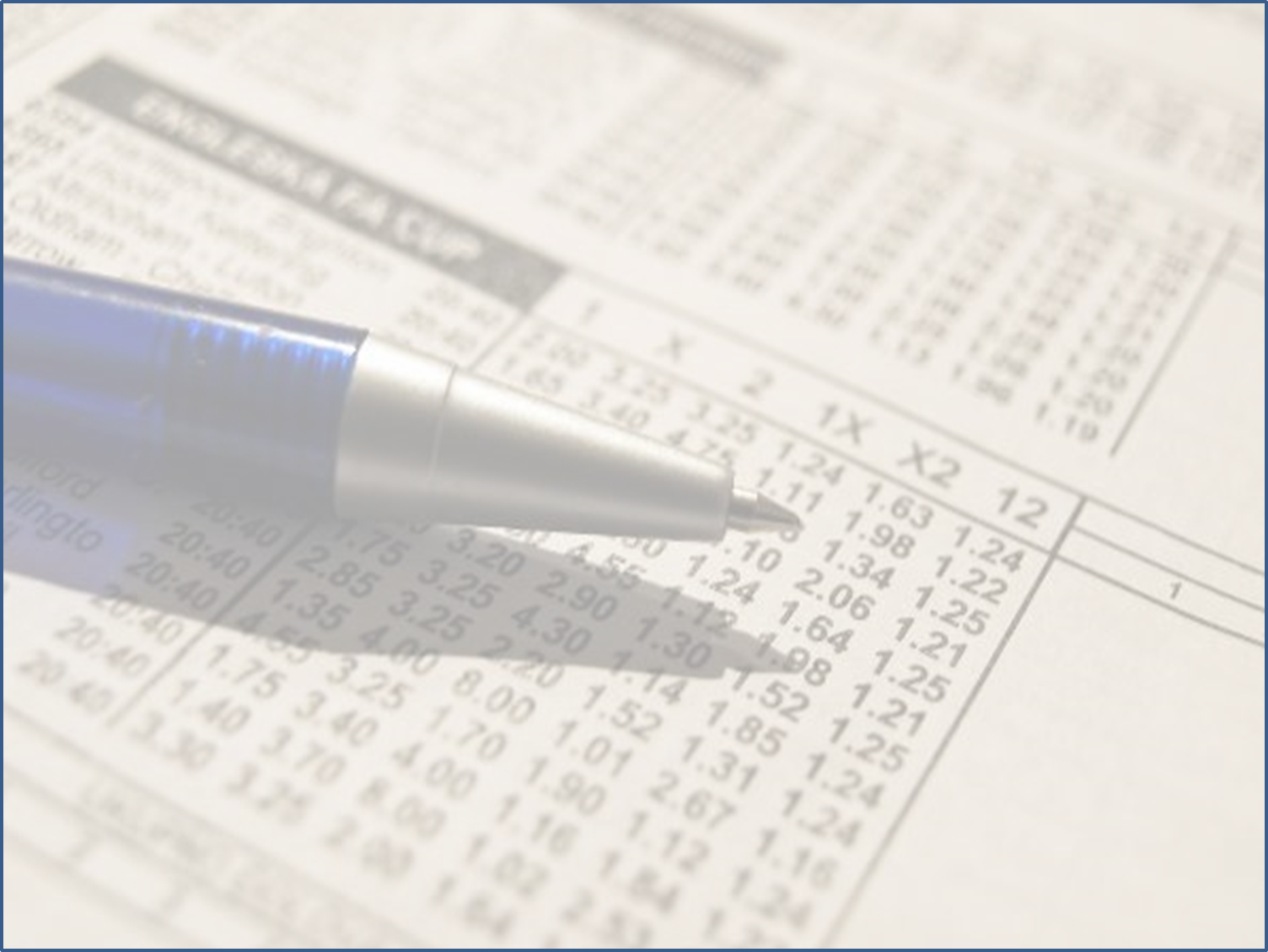 Primjer sa 3 ishoda
Neki sportovi poput nogometa imaju 3 ishoda, u tom slučaju je teže pogoditi pa kladionice stavljaju veće koeficijente
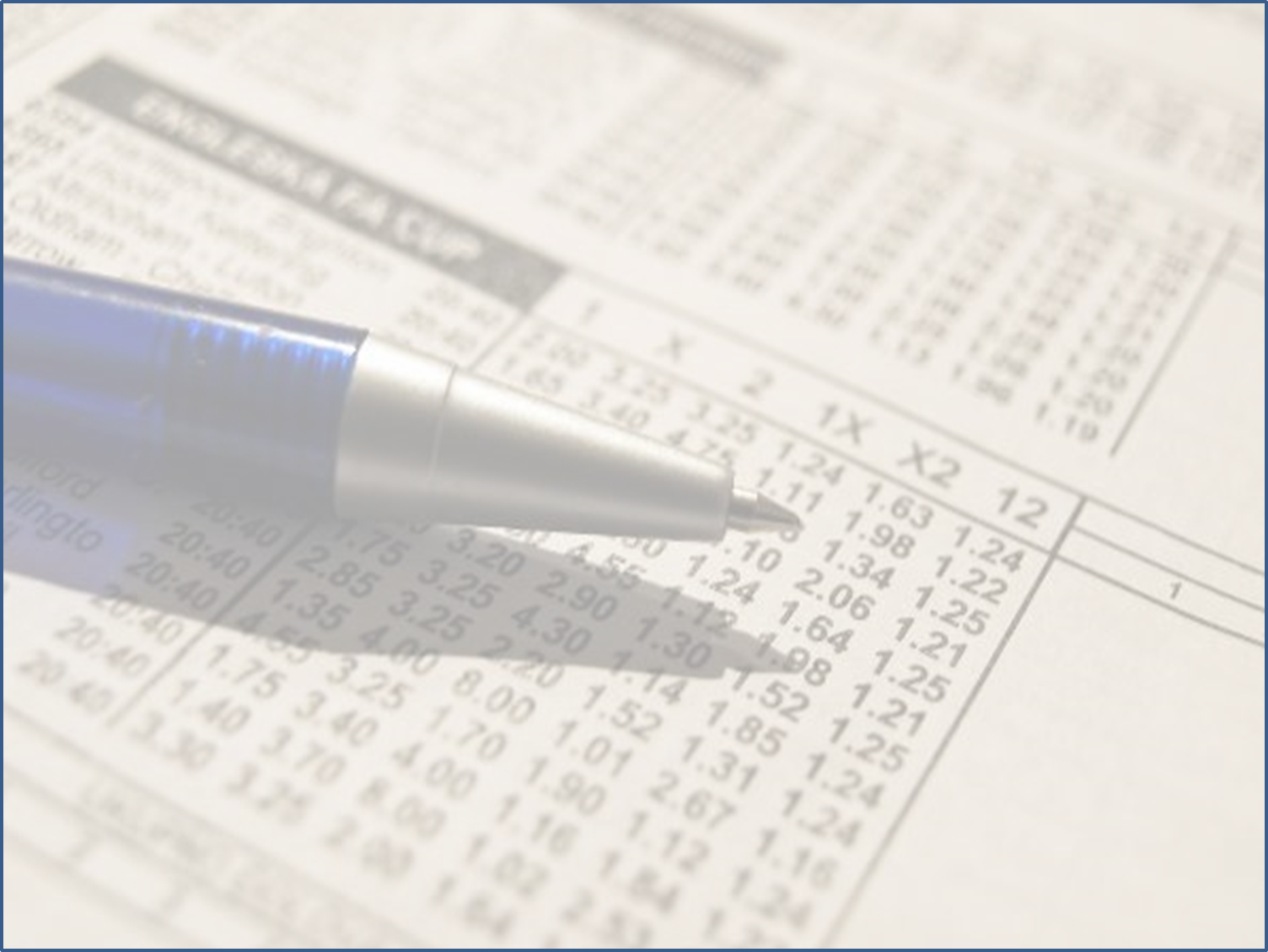 Primjer s više parova
Ako je više parova više je koeficijenata i oni se množe Z=k1*k2*k3...
Neka smo igrali pobjede domaćina iz ova 3 susreta
Z1(teorijski koef.)=2.55*1.30*2.15=7.13
Z2(realni koef.)=2.55*1.30*2.15*0.9=6.42
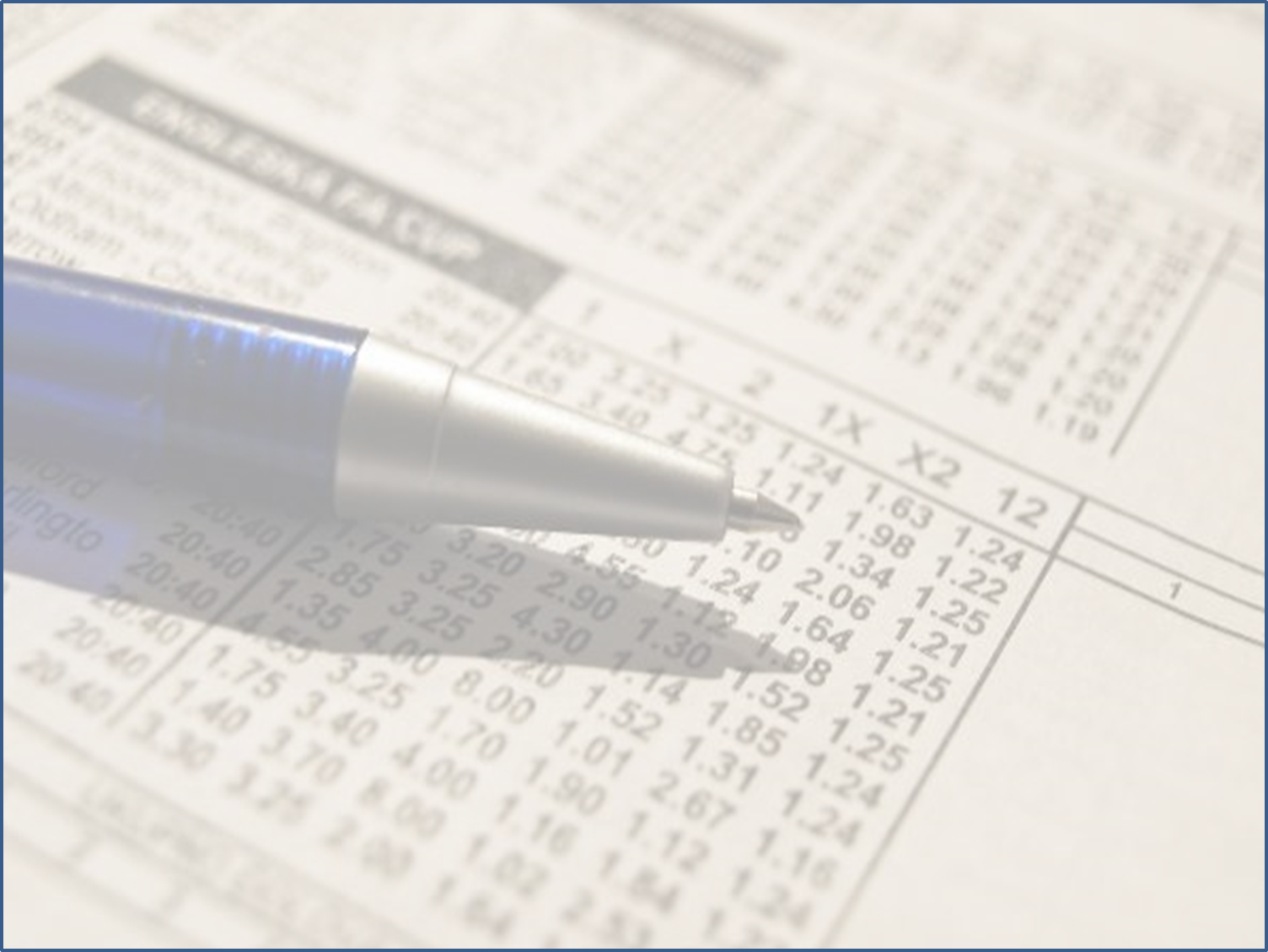 Promjena koeficijenata po procjeni
Kladitelji se obično puno češće klade na favorite jer su takve oklade sigurnije




Zbog previše uplata na A kladionice će smanjiti koeficijent na njega, a povećat na protivnika
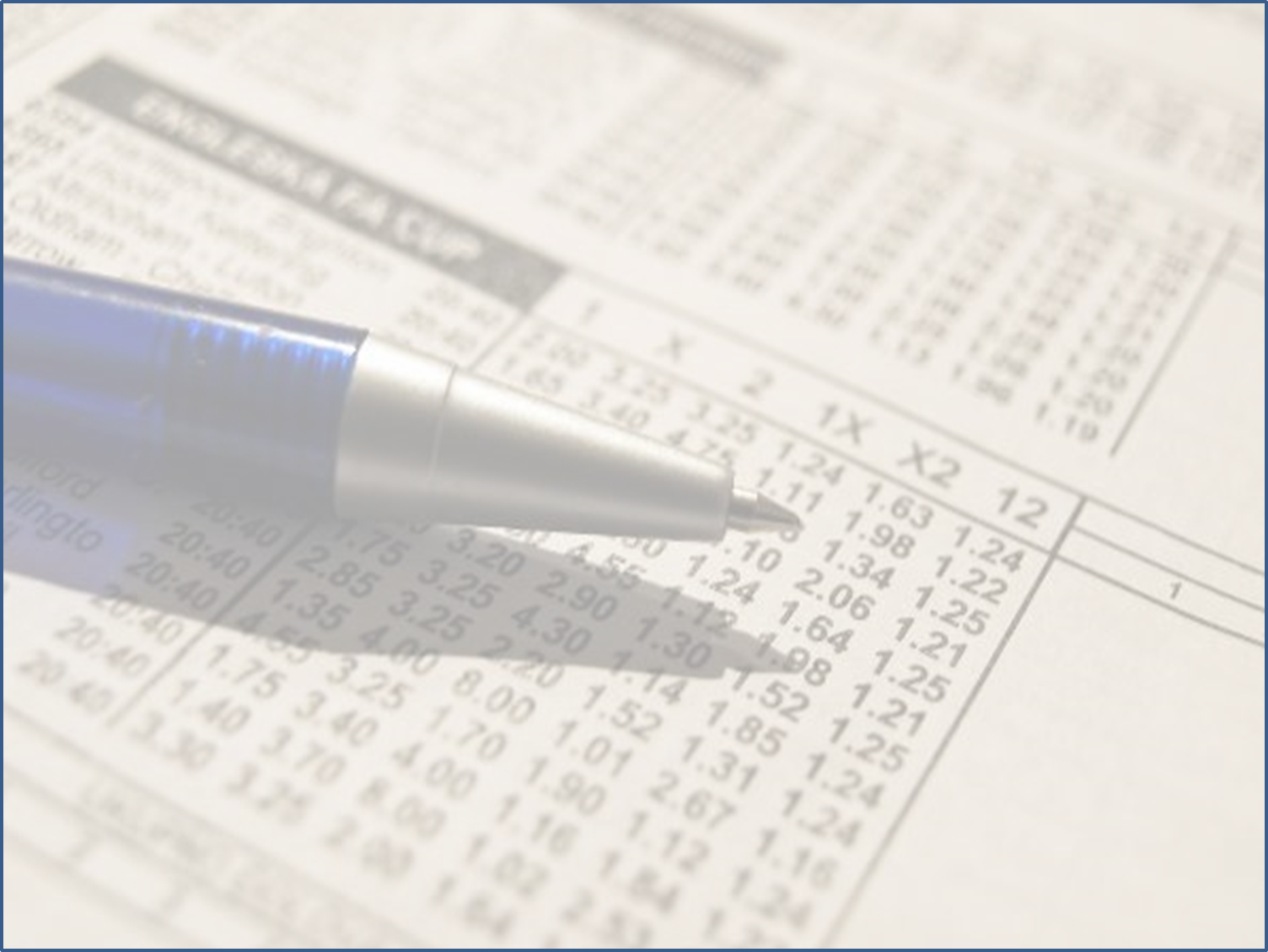 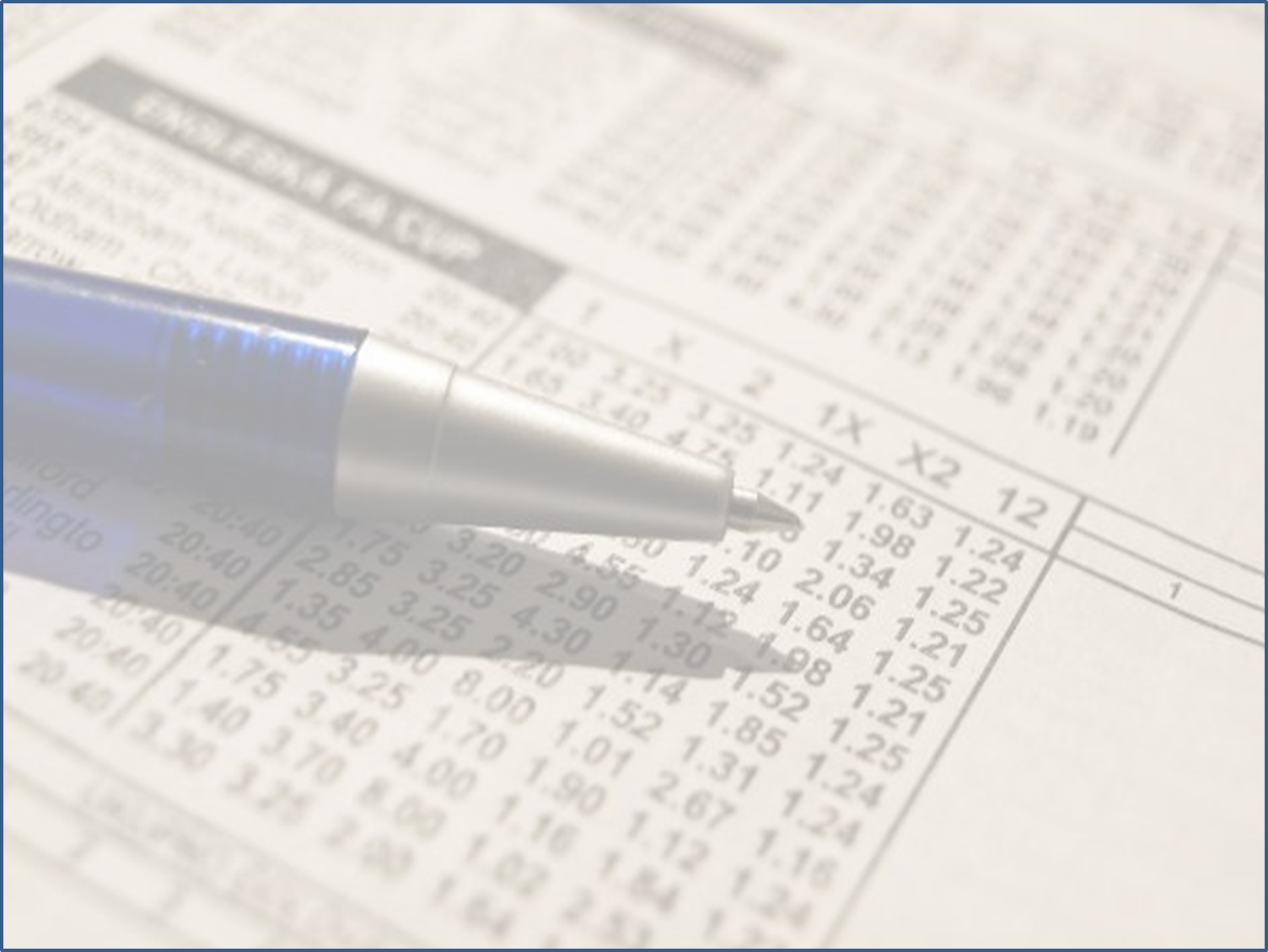 ”Ispravan način” klađenja
Banka
2%-5% po listiću
55%-60% prolaznost
Minimalni koeficijenti
”Zarada leži u ponavljanju onoga što donosi profit”
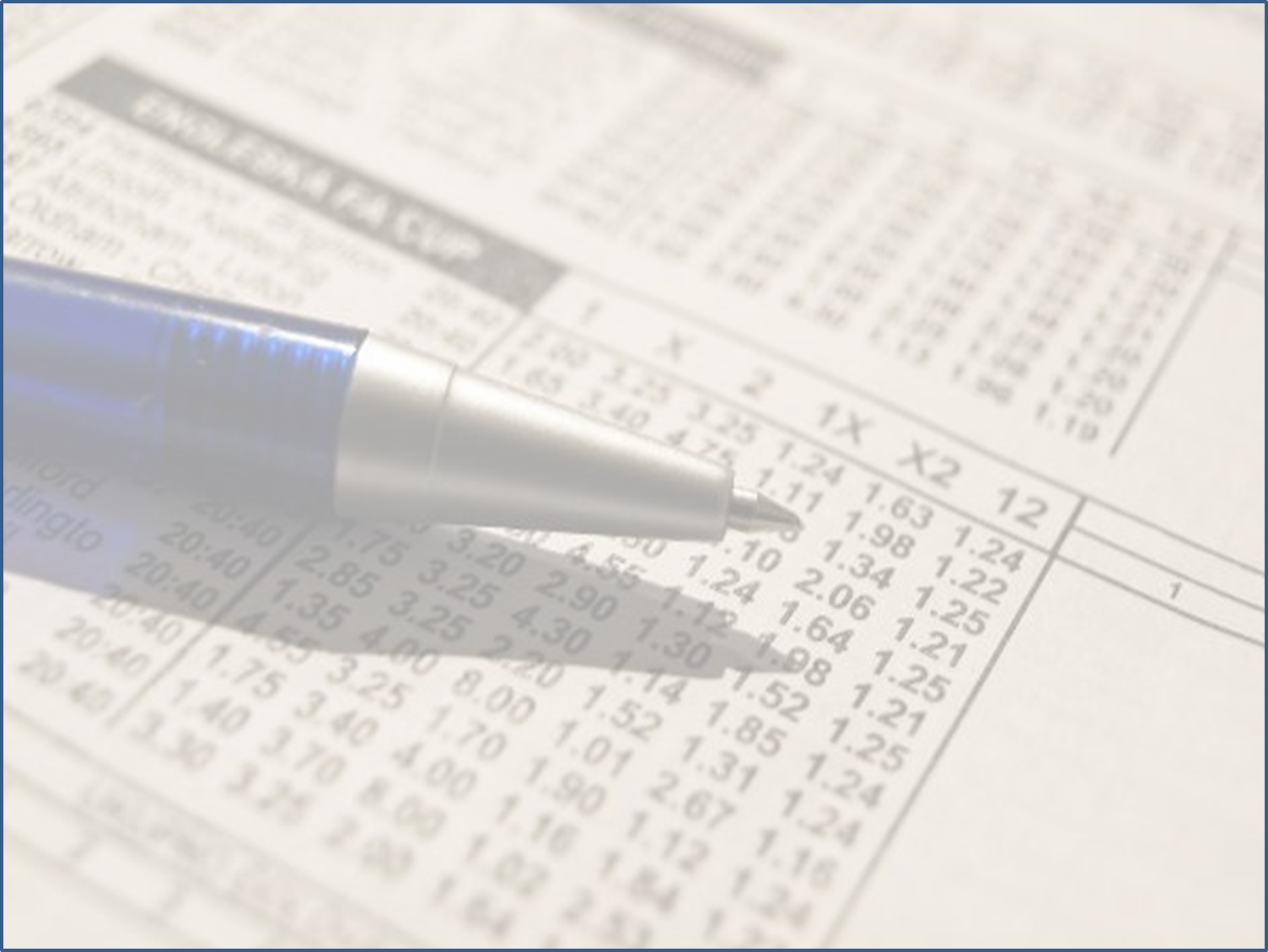 Prolaznost=60%
Minimalni teorijski keoficijent:1,76
Minimalni realni koeficijent:1.85(1.95)
Jedan listic =3.3%*Banka
Broj listica u 6 dana(ciklus):30   
Prolaznost:18
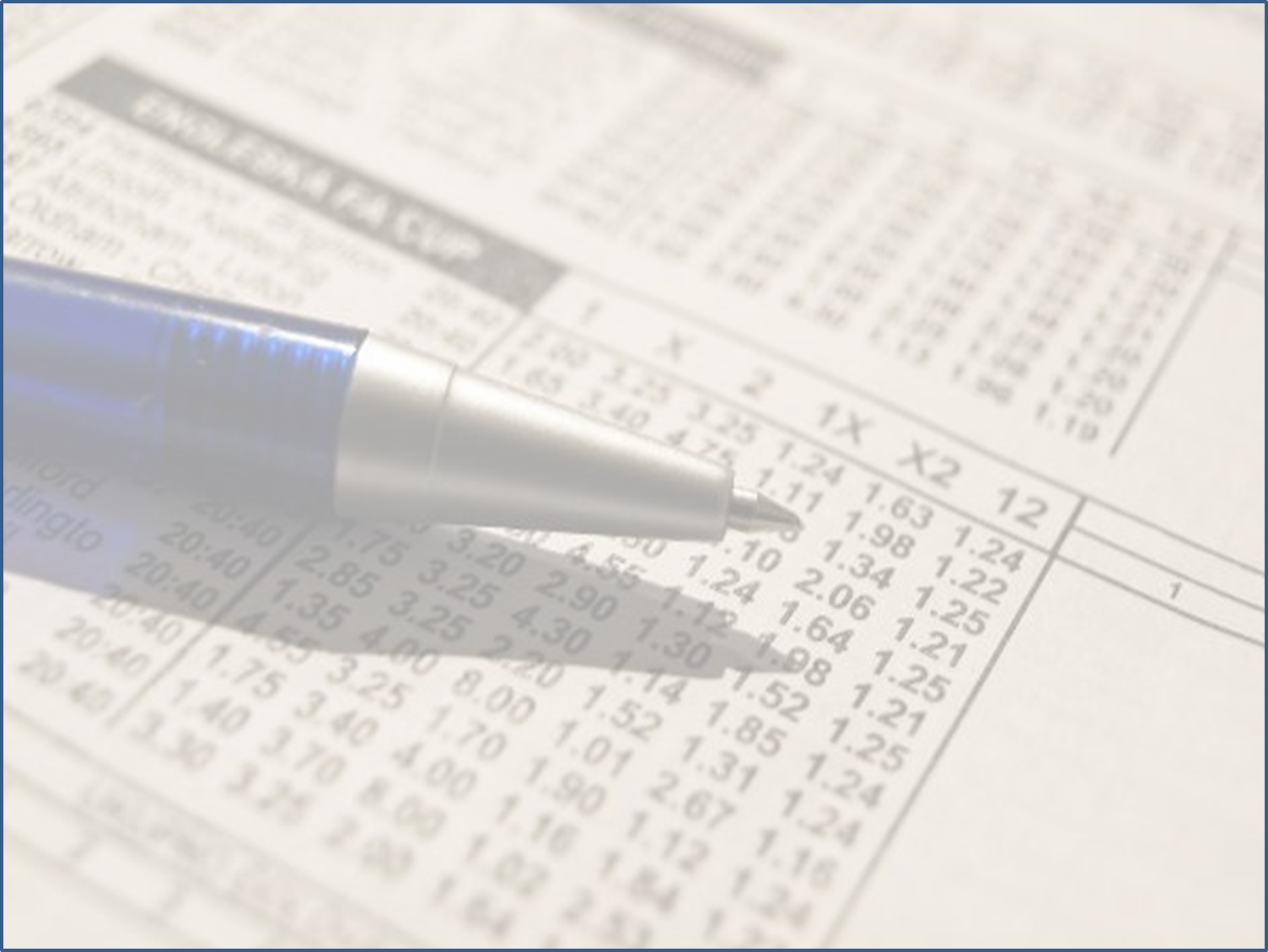 Banka1:510kn
Jedan listić 3.3%*510=17kn
17*18*1.76=538kn
Rast banke nakon svakog ciklusa je 5.6%
Formula:Početni kapital*1.056n
Banka nakon godinu dana:13409kn
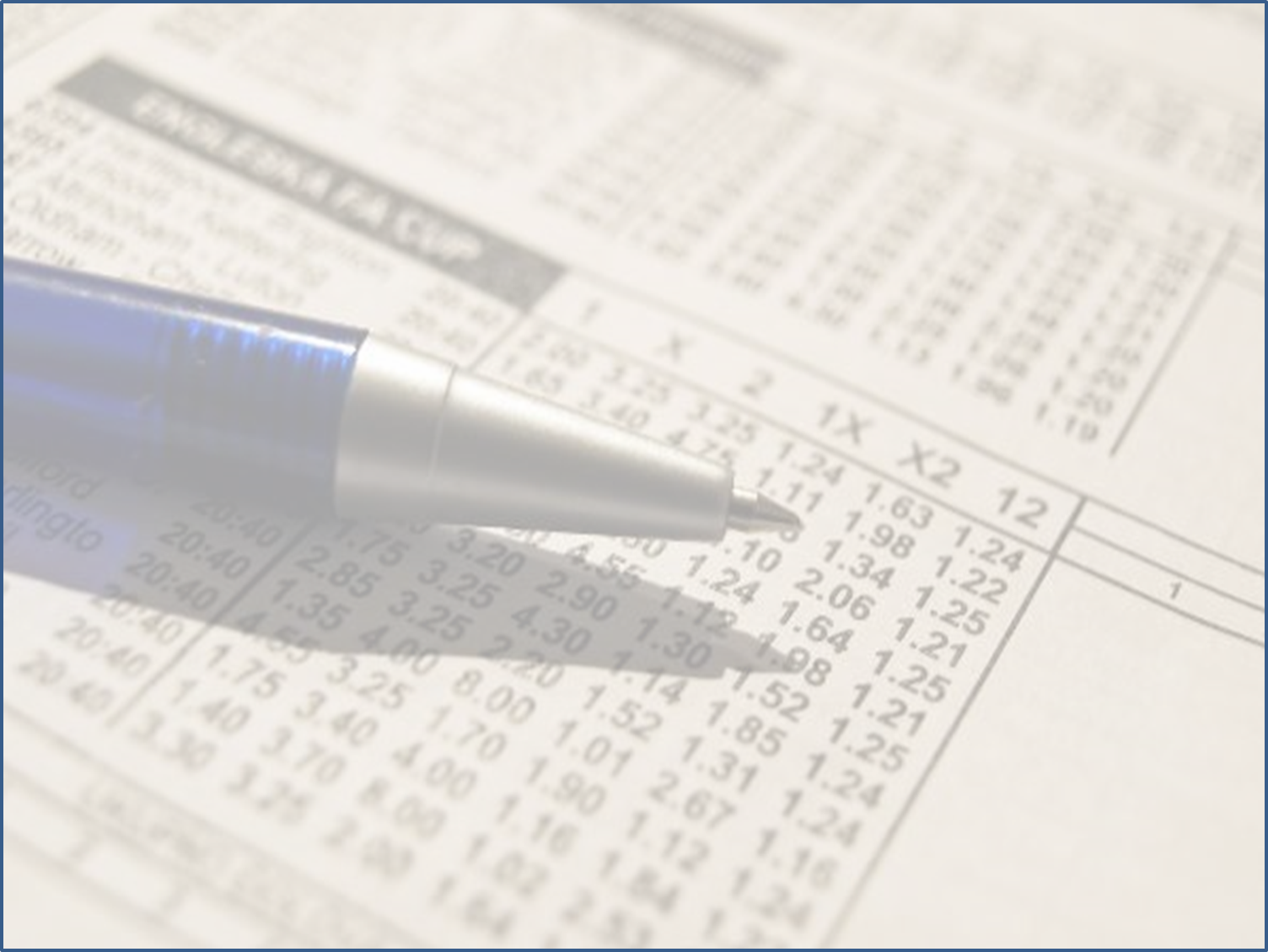 Zaključak
Bogatstvo se ne stječe preko noći samo postoje brži i sporiji načini 
Kad dobijete svoje prve sljedeće novce na kladionici i budete zadovoljni pitajte se koliko novaca onda dobiva onaj koji i na vašem dobitku zarađuje
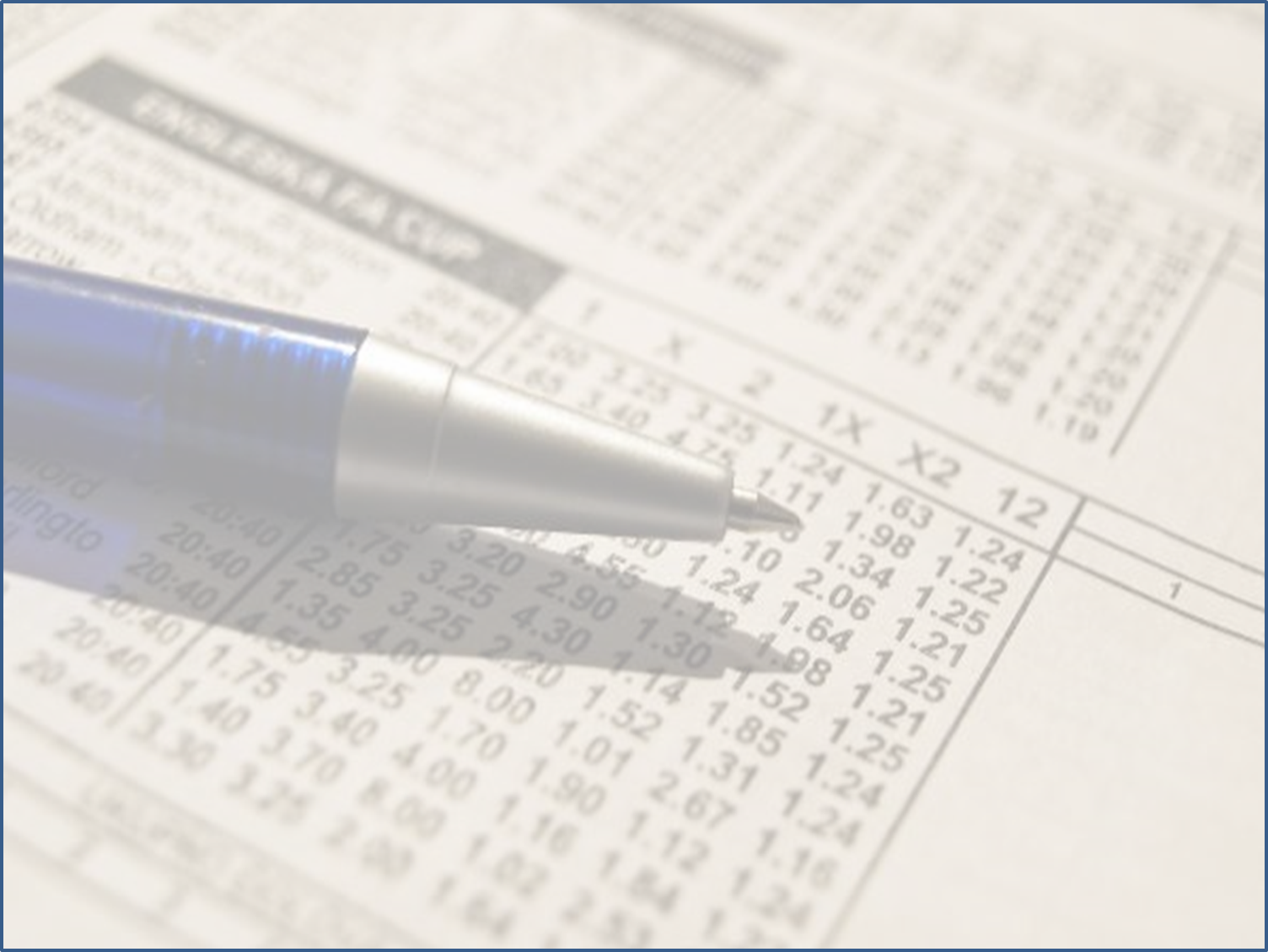 Autori:
Marko Supičić
Karlo Korona